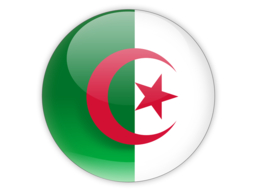 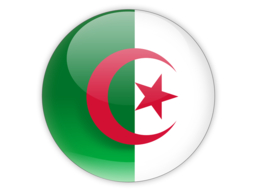 الجمهـورية الجزائــرية الديمقــراطية الشعبيـــة
مديريةالتنمية الصناعية  وترقية الاستثمار
- المسيلة -
غرفة التجارة والصناعة-حضنة –
المسيلة
بالتنسيق مع
مداخلة السيد / لزهر قوا سمية

مدير التنمية الصناعية وترقية الاستثمارفي افتتاح اليوم الدراسي حول: «تفعيل الشراكة بين المستثمرين الجزائريين ونظرائهم الايطاليين»
بقاعة المحاضرات – قنفود الحملاوي- 
المسيلة يوم2013/12/19
مقدمــــة
تحتل المؤسسات الصغيرة والمتوسطة أهمية كبرى في النسيج الاقتصادي الوطني، وتمثل وزنا  ذا أهمية قصوى يعول عليه في لعب دور كبير لتحقيق التنمية المستدامة المنشودة؛ فهي الرافد الحقيقي لأكبر الآمال الاقتصادية و الاجتماعية للجزائر، وهذا ما جعل السلطات الجزائرية تنتهج  سياسة جديدة تهدف الى لانعاش القطاع من خلال تطوير الشراكة مع المؤسسات الاجنبية للاستفادة من الخبرات وتطوير القدرات على غرار الشراكة بين الجزائر وإيطاليا المرتبطتين بمعاهدة صداقة وحسن الجوار، وسنتطرق الى واقع الشراكة الجزائرية الايطالية، الى جانب واقع المؤسسات الصغيرة والمتوسطة بولاية المسيلة .
واقع الشراكة الجزائرية الايطالية
إن السياسة الصناعية الجديدة تهدف لإنعاش القطاع من خلال تطوير الشراكة "فرصة لتحفيز العلاقات الاقتصادية" بين الجزائر وإيطاليا المرتبطتين بمعاهدة صداقة وحسن الجوار.
   فالمؤسسات الايطالية تتمتع بخبرة  وتجربة كبيرتين في مجال التنمية الصناعية، وفي  ميدان تربية المائيات البحرية وتطوير صناعة تحويل المنتجات الفلاحية، مما يتطلب الاستفادة من مهاراتها بغية تطوير هذه القطاعات في الجزائر، و تشير الارقام: ان الواردات الجزائرية من ايطاليا بلغت 5,5مليار دولار بين 2010 و 2012، كما بلغت الصادرات 12 مليار دولار خلال نفس الفترة، اما عدد المؤسسات الايطالية النشطة في الجزائر فقد بلغت 290 مؤسسة سنة 2012 .
وفي اطار تنمية الشراكة الاقتصادية تم عقد المنتدى الاقتصادي الجزائري الايطالي - الشراكة الصناعية والتكنولوجية -بتاريخ  2013/11/20  بالجزائر العاصمة، وخلال اشغال المنتدى اكد وزير التنمية الصناعية وترقية الاستثمار السيد عمارة بن يونس  في ان محادثات جارية مع شركات ايطالية كبرى من اجل ابرام شراكات سيتم الاعلان عنها قريبا واوضح الوزير خلال المنتدى ان "ايطاليا تتمتع بخبرة و تجربة كبيرتين في مجال التنمية الصناعية سيما في قطاع الصناعة ".
كما اكد ان تلك الشراكات القائمة على تحويل التكنولوجيا سيتم ابرامها في اطار احترام قاعدة (51 %-49 %) التي تسير الاستثمارات الاجنبية لكن "ما عدا ذلك فإننا نبقى منفتحين على اي اقتراح"،  واكد ايضا على ضرورة الانتقال من شراكة تجارية مع ايطاليا الى شراكة صناعية "متينة" تقوم على تحويل المهارات و المعارف و تسيير نوعي مع ايلاء اهمية خاصة لخلق رواد صناعيين و تشجيع انشاء المؤسسات الصغيرة و المتوسطة سيما من قبل الشباب من اجل اعطاء دفع جديد للقطاع الصناعي، و اشار الوزير في ذات الصدد الى "العلاقات الجيدة" التي تربط البلدين مذكرا بانه "لا توجد اي مؤسسة ايطالية غادرت الجزائر خلال المأساة الوطنية» 
و في معرض تدخله هو ايضا اكد نائب الوزير الايطالي السيد كاليندا بان بلاده تأمل في التوصل الى ابرام عقود شراكة مع الجزائر في افق 2014 سيما في قطاعات الصحة و الصناعات الغذائية و الميكانيك، واضاف ان "ايطاليا تسعى ايضا الى تشجيع مؤسساتها المصدرة على الاستقرار في الجزائر". 
 و قد تم خلال هذا اللقاء تنصيب "لجنة خاصة" جزائرية ايطالية من اجل تحديد فرص الشراكة الصناعية و التكنولوجية و تقييم وضعية التعاون الثنائي في القطاع الصناعي
المؤسسات الصغيرة والمتوسطة
يعرف القانون رقم 01 -18 مؤرخ 12 ديسمبر 2001، والمتضمن القانون التوجيهي لترقية المؤسسات الصغيرة والمتوسطة،  سيما المادة 4 منه، المؤسسة الصغيرة والمتوسطة مهما كانت طبيعتها القانونية بشكل واسع بأنها مؤسسة إنتاج السلع و/أو الخدمات وتشغل من 01إلى 250 عامل.
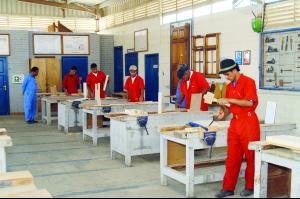 أهمية إقامة المؤسسات الصغيرة والمتوسطة
لإقامة المؤسسات الصغيرة والمتوسطة أهمية كبيرة وبالأخص في مجال التنمية، ويمكن تحديد أهمية أقامة مثل هذه المشاريع في الآتي :
عامل مهم لتنمية المناطق الريفية ، وتقليل الهجرة من الأرياف
دعم سياسات الاكتفاء الذاتي على الأقل في بعض السلع والخدمات
توفر فرص عمل متنوعة وبتكاليف رأسمالية منخفضة
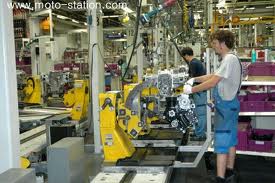 تتميز بالمرونة في مواجهة التقلبات الاقتصادية
تشكل نواة للمشروعات الكبير
تشكل نواة للمشروعات الكبير
آليات و برامج دعم المؤسسات الصغيرة 
والمتوسطة في الجزائر
نتيجة للمشاكل والمعوقات التي تعاني منها المؤسسات الصغيرة و المتوسطة، قامت وزارة التنمية الصناعية وترقية الاستثمار بوضع مجموعة من الآليات التنظيمية التي من شأنها دعم و ترقية هذه المؤسسات، بهدف تحسين محيط الاستثمار الداخلي والأجنبي المباشر نذكر من بينها :
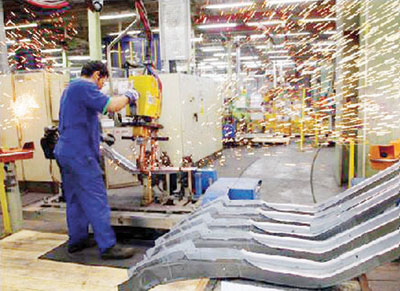 الوكالة الوطنية لتطوير المؤسسات الصغيرة والمتوسطة
الوكالة الوطنية لدعم تشغيل الشباب
الصندوق الوطني للتأمين عن البطالة
الوكالة الوطنية لتسيير القرض المصغر
آليات و برامج دعم المؤسسات الصغيرة 
والمتوسطة في الجزائر
صندوق ضمان القروض للمؤسسات الصغيرة والمتوسطة
الوكالة الوطنية لترقية الاستثمار
صندوق الزكاة
البرنامج الوطني للتأهيل:
أحدث هذا البرنامج بموجب المرسوم التنفيذي رقم: 374/03 المؤرخ في2003/10/30 المتعلق بالتصريح التعريفي بالمؤسسات الصغيرة و المتوسطة 
و هو طريقة لوضع نظام متكامل يتيح استمرار المؤسسة، فهو بالتالي ينطوي على أهمية كبيرة في تنمية الاقتصاد الوطني و تطوير المؤسسات
القطاعات المستهدفة
خدمات البريد و تكنولوجيات الإعلام والاتصال
الصناعات الغذائية
الصناعة
البناء والأشغال العمومية والري
النقل
السياحة والفندقة
الخدمات
الصيد البحري
أهداف البرنامج
تأهيــــل قدرات التسيير و التنظيــــــم
تقييم نقاط القوة ونقاط الضعف لمؤسساتكم وكذا الفرص ومخاطر السوق
دعم الاستثمارات المادية الإنتاجية
تأهيل الموارد البشرية
تأهيل نوعية المؤسسة
إحصائيات البرنامج الوطني لتأهيل المؤسسات الصغيرة والمتوسطة
بلغ عدد المؤسسات الصغيرة والمتوسطة المنخرطة في البرنامج الوطني للتأهيل خلال سنة 2013 /90 مؤسسة منها 46 مؤسسة مستفيدة حسب ما يوضحه الجدول التالي:
تعداد قطاع المؤسسات الصغيرة والمتوسطة
من خلال الجدول  الآتي  نلاحظ مكونات قطاع المؤسسات الصغيرة و المتوسطة عند نهاية السداسي الأول 2013.
المصدر:  الصندوق الوطني للضمان الاجتماعي CNAS
مناصب الشغل المصرح بها حسب الفئات :
تطور قطاعات النشاطات المهيمنة
ويلاحظ التطور حسب المعدلات المبينة في الجدول الاتي ׃
تطور تعداد المؤسسات بالبلديات العشر الأولى
نلاحظ من خلال الجدول الآتي، تكثيف النشاطات الاقتصادية بالبلديات العشر المتواجدة عبر كامل الولاية.
و تعرف بلدية حمام الضلعة أعلى نسبة نمو قدرت بـ 28.57 %   خلال السداسي الأول 2013.
الخاتمة
وفي الاخير لابد من التأكيد على ضرورة الانتقال من شراكة تجارية مع ايطاليا الى شراكة صناعية "متينة" تقوم على تحويل المهارات و المعارف و تسيير نوعي مع ايلاء اهمية خاصة لخلق رواد صناعيين و تشجيع انشاء المؤسسات الصغيرة و المتوسطة سيما من قبل الشباب من اجل اعطاء دفع جديد للقطاع الصناعي، وهذا في ظل السياسة الجديدة المنتهجة من طرف الدولة من خلال عقد الشراكة الجزائرية الايطالية، التي نامل ان تؤدي الى ترقية الاقتصاد الوطني.
دمتــم فـي خـــدمة 
التنمية المستدامة 
لـــولاية المسيلة